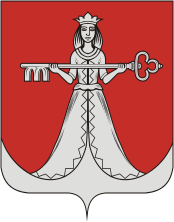 Финансовый отдел администрации Западнодвинского района Тверской области
БЮДЖЕТ ДЛЯ ГРАЖДАН


К проекту Решения Собрания депутатов  Западнодвинского района Тверской области «О  бюджете муниципального образования  Западнодвинский район Тверской области  на 2019 год                                                 и на плановый период 2020 и 2021 годов»
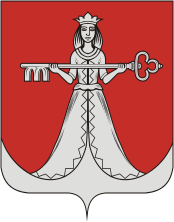 Содержание бюджета для граждан
ВВОДНАЯ ЧАСТЬ
ОБЩАЯ ХАРАКТЕРИСТИКА БЮДЖЕТА
ДОХОДЫ БЮДЖЕТА
РАСХОДЫ БЮДЖЕТА
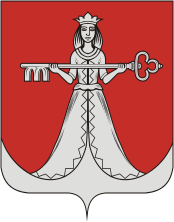 Финансовый отдел администрации Западнодвинского района Тверской области
ВВОДНАЯ  ЧАСТЬ
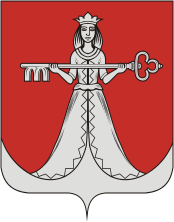 Что такое – «Бюджет для граждан»?
Открытость и доступность информации являются одними из важных аспектов формирования и исполнения муниципального бюджета. В открытом доступе для всех желающих предлагается широкий круг вопросов, связанных с основами бюджетной политики, с основными характеристиками бюджета и результатами его исполнения. 

«Бюджет для граждан» знакомит с основными положениями бюджета муниципального образования Западнодвинский район Тверской области на 2019 год и плановый период 2020 и 2021 годов.

Граждане – как налогоплательщики и как потребители муниципальных услуг – могут быть уверены в том, что передаваемые ими в распоряжение государства средства используются прозрачно и эффективно, приносят конкретные результаты как для общества в целом, так и для каждого человека.

«Бюджет для граждан» нацелен на получение обратной связи от граждан, которым интересны современные проблемы муниципальных финансов.
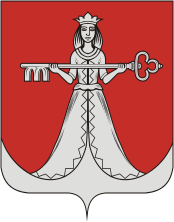 Для чего району бюджет?
-  Обеспечивается деятельность органов местного самоуправления и муниципальных учреждений, 
         в т.ч. учреждений образования, культуры, спорта.
- Предоставляются меры социальной поддержки
- Проводятся ремонтные работы дорог;
- Предоставляется финансовая помощь городским и сельским поселениям;
- Осуществляются другие мероприятия, необходимые для социально-экономического развития нашего района.
  ВСЕ ЭТО – РАСХОДНЫЕ
 ОБЯЗАТЕЛЬСТВА.
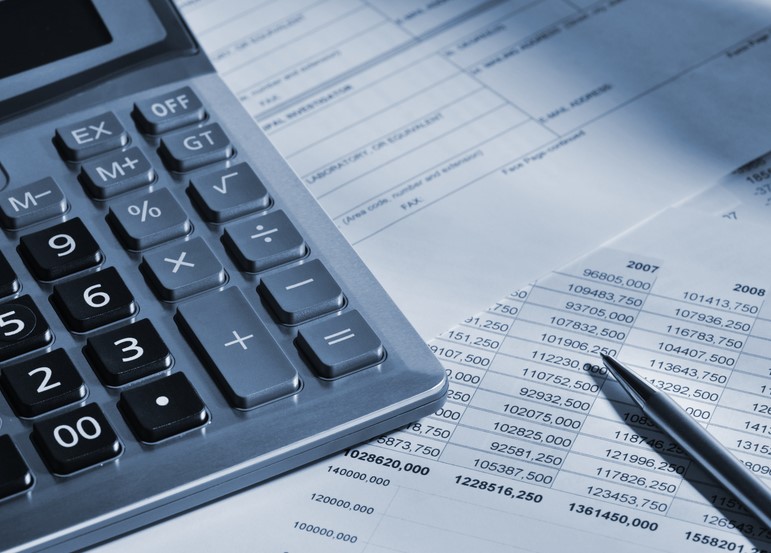 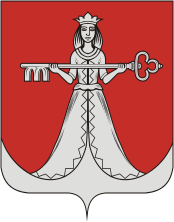 Основные понятия
В соответствии с Бюджетным кодексом Российской Федерации              бюджетом является форма образования и расходования денежных средств, предназначенных для финансового обеспечения задач и функций государства и местного самоуправления.                                                      Бюджет состоит из трех основных частей: доходов, расходов и источников финансирования дефицита (профицита) бюджета.
 Под доходами бюджета понимаются денежные средств, поступающие в бюджет в безвозмездном и безвозвратном порядке в соответствии с законодательством Российской Федерации. В соответствии с Бюджетным кодексом Российской Федерации доходы бюджета образуются за счет налоговых и неналоговых доходов, а также за счет безвозмездных поступлений.
 Расходы бюджета - это выплачиваемые из бюджета денежные средства, которые направляются на финансовое обеспечение задач и функций государственной власти и местного самоуправления. 
Дефицит бюджета - превышение расходов бюджета над его доходам
Профицит бюджета – превышение доходов над расходами
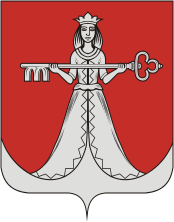 Бюджет –план доходов и расходов на определенный период
Бюджет  - от старонормандского bougette – кошель, сумка, кожаный мешок
















Цель составления бюджета – учет объема поступивших и расходуемых денежных средств
ДОХОДЫ БЮДЖЕТА – 
               поступающие в бюджет на безвозмездной и безвозвратной
основе денежные средства
 
-Налоговые доходы
-Неналоговые доходы
-Безвозмездные поступления
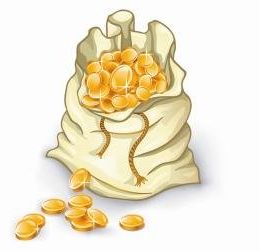 РАСХОДЫ БЮДЖЕТА –                                                                  
выплачиваемые из бюджета
денежные средства
  

-По типам расходных обязательств
-По муниципальным программа
-По функциям
-По экономическому содержанию
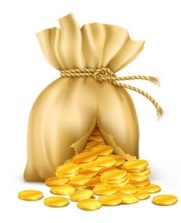 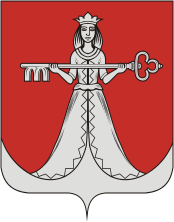 ОБЩАЯ ХАРАКТЕРИСТИКА
БЮДЖЕТА
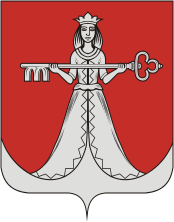 Основные принципы формирования местного бюджета  на 2019 год и на плановый период 2020 и 2021 годов
- мобилизация доходного потенциала;
- преемственность основных направлений бюджетной и  налоговой политики;
 - привлечение федеральных и областных средств на развитие инфраструктуры района;
 - прогнозирование доходной части исходя из реалистичной оценки ситуации в экономике;
 - планирование расходов в соответствии с прогнозируемым объёмом доходов;
 - выполнение принятых долговых обязательств в полном объеме в уставленные сроки;
 - максимальная концентрация имеющихся финансовых ресурсов на приоритетных направлениях муниципальных программ;
- обеспечение сбалансированности местного бюджета и бюджетов городских  и сельских поселений;
 -повышение степени прозрачности и открытости.
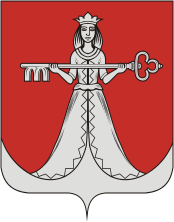 Основные характеристики местного бюджета на 2019 год и на плановый период 2020 и 2021 годов (тыс.руб.)
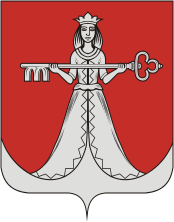 ДОХОДЫ  БЮДЖЕТА
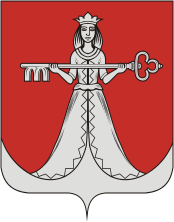 Формирование доходов МО Западнодвинский район Тверской области  на 2019  год и на плановый период 2020 и 2021 годов
Налоговые доходы
На основании статьи 58 и 61.1 Бюджетного кодекса Российской Федерации:
5% налога на доходы физических лиц с территорий городских поселений и 13 % с территорий сельских поселений  ;
20% налога на доходы физических лиц по единому нормативу отчислений, установленному для зачисления в бюджеты муниципальных районов в соответствии с законом Тверской области;
10% по единому нормативу отчислений от налога на доходы физических лиц, уплачиваемого иностранными гражданами, осуществляющими на территории Российской Федерации трудовую деятельность по найму у физических лиц на основании патента, установленному для зачисления в бюджеты муниципальных районов в соответствии с законом Тверской области;
отчисления от акцизов на автомобильный и прямогонный бензин, дизельное топливо, моторные масла для дизельных и (или) карбюраторных (инжекторных) двигателей, производимых на территории Российской Федерации по нормативу 0,3122%;
100% единого налога на вмененный доход для отдельных видов деятельности;
50% единого сельскохозяйственного налога с территорий городских поселений и 70% с территорий сельских поселений;
100% налога, взимаемого в связи с применением патентной системы налогообложения;
100% государственной пошлины, подлежащей зачислению в местный бюджет;
На основании статьи 8 закона Тверской области от 26.07.2005 г. № 94-ЗО «О межбюджетных отношениях в Тверской области»:
65% дополнительного норматива отчислений от налога на доходы физических лиц (замена дотации на выравнивание бюджетной обеспеченности муниципальных районов) в 2019 году и в плановом периоде 2020 и 2021 годов;
Неналоговые доходы.
На основании статьи 62 Бюджетного кодекса Российской Федерации:
50% доходов, получаемых в виде арендной платы за земельные участки, государственная собственность на которые не разграничена с территорий городских поселений и 100% с территорий сельских поселений;
100% доходов от сдачи в аренду имущества, находящегося в оперативном управлении или составляющего казну муниципальных районов;
55% платы за негативное воздействие на окружающую среду;
100% прочих доходов от оказания платных услуг (работ);
      -  50%  доходов от продажи земельных участков,  государственная 
          собственность на  которые не разграничена, с территорий городских поселений  и 100% с территорий сельских поселений. 
- 100%  штрафов, подлежащих зачислению в бюджет муниципального района в порядке, определенном данной статьей
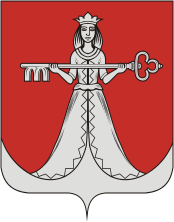 Налоговые и неналоговые  доходы МО Западнодвинский район Тверской области
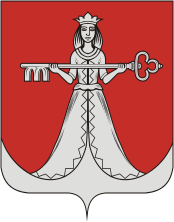 Динамика налоговых и неналоговых доходов МОЗападнодвинский район Тверской области   (тыс.руб.)
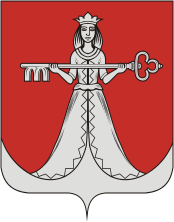 Структура безвозмездных поступлений МО Западнодвинский район Тверской области (тыс.руб.)
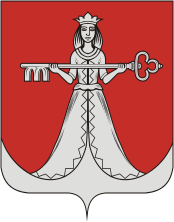 РАСХОДЫ  БЮДЖЕТА
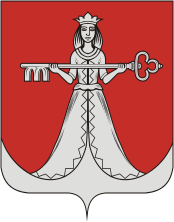 Расходы   бюджета  МО  Западнодвинский  район Тверской области
Начиная с 2014 года муниципальное образование Западнодвинский район Тверской области перешло  к формированию и исполнению местного бюджета на основе муниципальных программ. 

Местный бюджет на 2019-2021 годы сформирован на основе 11 муниципальных программ муниципального образования Западнодвинский район Тверской области. Программы подготовлены новые и их количество возросло в связи с передачей полномочий из городского поселения г.Западная Двина Тверской области.

Доля «программных» расходов в бюджете муниципального образования Западнодвинский район Тверской области составляет более    99,7%.
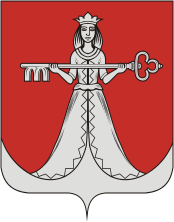 Динамика расходов МО Западнодвинский район
 Тверской  области за 2019 – 2021 годы  (тыс.руб.)
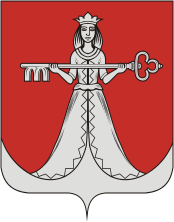 Структура расходов МО Западнодвинский район Тверской области на 2019 -2021 годы   (тыс.руб.)
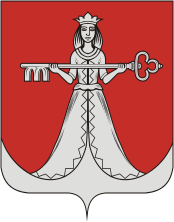 РАСХОДЫ МО ЗАПАДНОДВИНСКИЙ РАЙОН ТВЕРСКОЙ ОБЛАСТИ НА РЕАЛИЗАЦИЮ МУНИЦИПАЛЬНЫХ ПРОГРАММ  НА 2018 – 2023 ГОДЫ    (ТЫС. РУБ.)
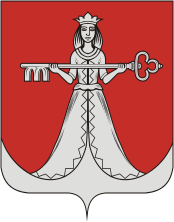 Структура Муниципальной программы «Развитие системы образования» на 2018 – 2023 годы   (тыс.руб.)
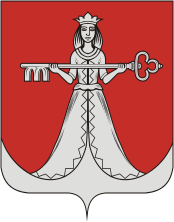 Структура Муниципальной программы «Развитие культуры» на 2018 – 2023 годы   (тыс.руб.)
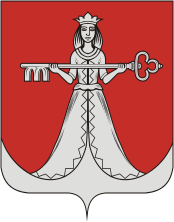 Структура Муниципальной программы «Развитие физической культуры и спорта» на 2018 – 2023 годы
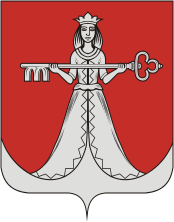 Структура Муниципальной программы «Молодежная и социальная политика» на 2018 – 2023 годы
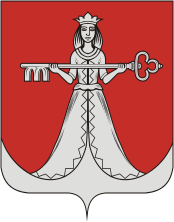 Структура Муниципальной программы «Обеспечение комплексной безопасности жизнедеятельности населения» на 2018 – 2023 годы
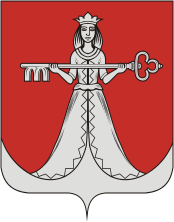 Структура Муниципальной программы «Развитие экономики» на 2018 – 2023 годы
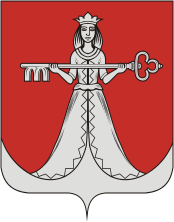 Структура Муниципальной программы «Развитие дорожного хозяйства, общественного транспорта и жилищно-коммунального хозяйства» на 2018 – 2023 годы
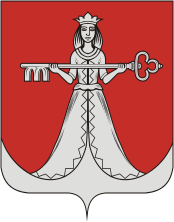 Структура Муниципальной программы «Формирование современной городской среды» на 2018 – 2022 годы
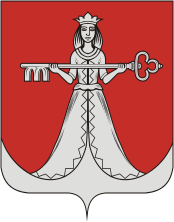 Структура Муниципальной программы «Управление муниципальным имуществом и земельными отношениями» на 2018 – 2023 годы
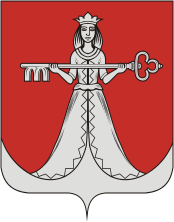 Структура Муниципальной программы «Муниципальное управление» на 2018 – 2023 годы
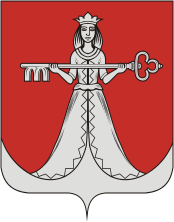 Структура Муниципальной программы «Управление финансами» на 2018 – 2023 годы
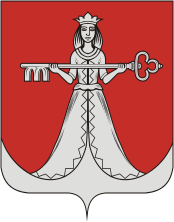 Непрограммные расходы
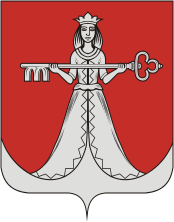 Спасибо за внимание